10) Numerical methods
10.1) Locating roots
Chapter CONTENTS
Your turn
Worked example
Your turn
Worked example
Your turn
Worked example
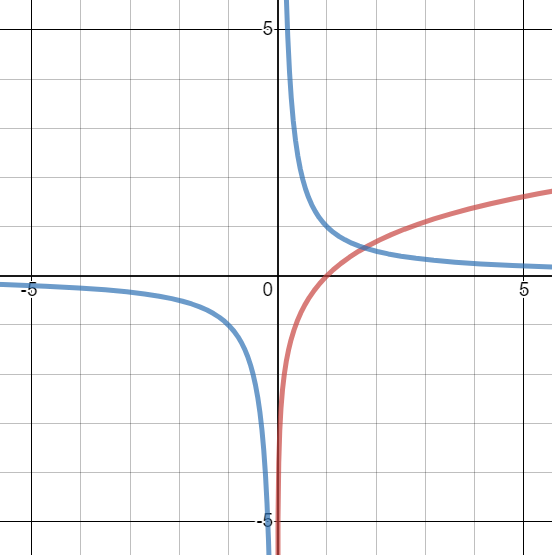 Graphs used with permission from DESMOS: https://www.desmos.com/
Your turn
Worked example
Your turn
Worked example
10.2) Iteration
Chapter CONTENTS
Your turn
Worked example
a) Shown
Your turn
Worked example
Your turn
Worked example
a) Shown
Your turn
Worked example
Your turn
Worked example
Your turn
Worked example
Your turn
Worked example
Your turn
Worked example
(a) Shown
Your turn
Worked example
Your turn
Worked example
Your turn
Worked example
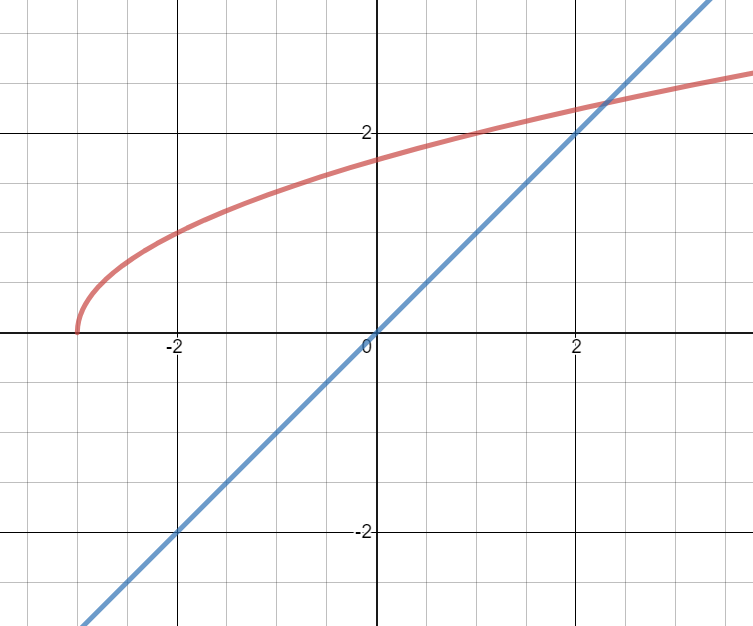 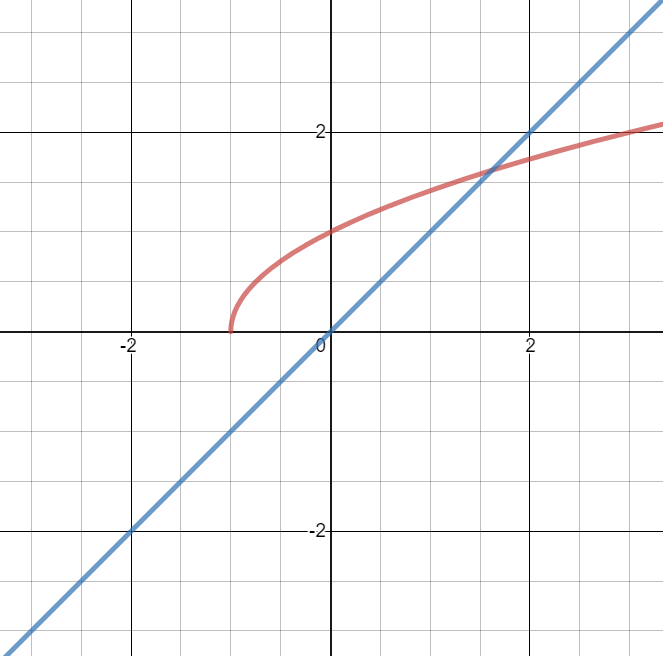 Staircase diagram converging to root
Graphs used with permission from DESMOS: https://www.desmos.com/
Your turn
Worked example
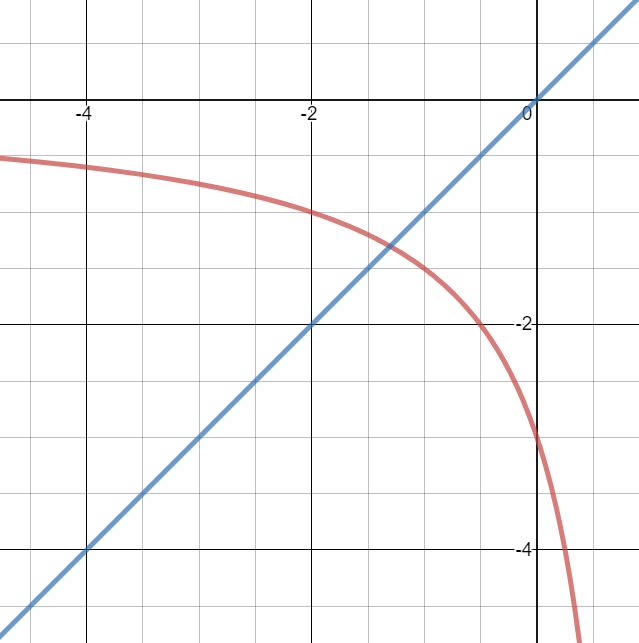 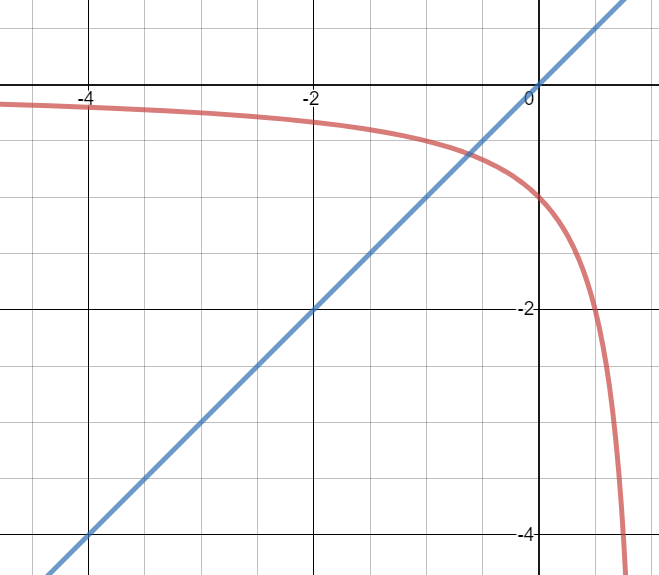 Cobweb diagram converging to root
Graphs used with permission from DESMOS: https://www.desmos.com/
Your turn
Worked example
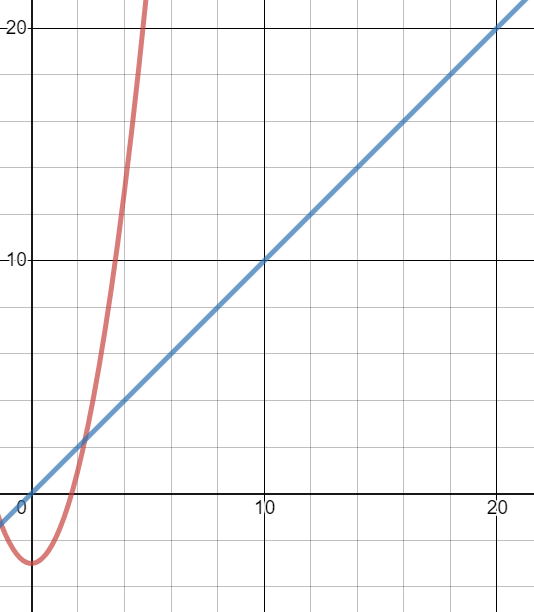 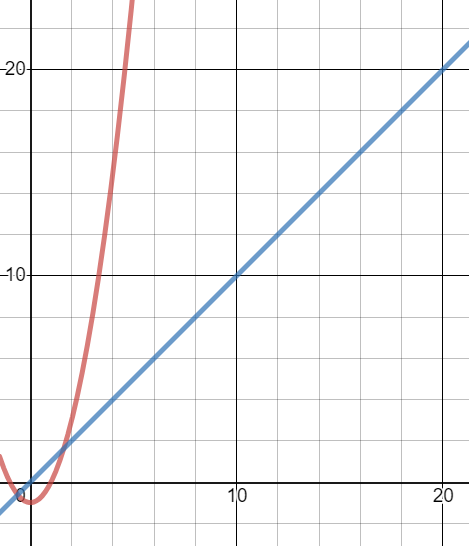 Root approximations diverging – iterative method fails
Graphs used with permission from DESMOS: https://www.desmos.com/
10.3) The Newton-Raphson method
Chapter CONTENTS
Your turn
Worked example
Your turn
Worked example
Your turn
Worked example
Your turn
Worked example
Your turn
Worked example
10.4) Applications to modelling
Chapter CONTENTS
Your turn
Worked example
Your turn
Worked example
Your turn
Worked example
Your turn
Worked example
(d) In reality, the car can never have a negative value so this model is not reasonable for cars that are approximately 20 or more years old.